The Human Immune Response
The Immune System – Overview
In humans, the immune system is a network of tissues, cells, and organs that fight to keep out germs like bacteria, viruses, fungi, and parasites. 
If these germs do happen to enter the body, our immune system triggers a release of special cells which travel to where the intruder is and work to get rid of it.
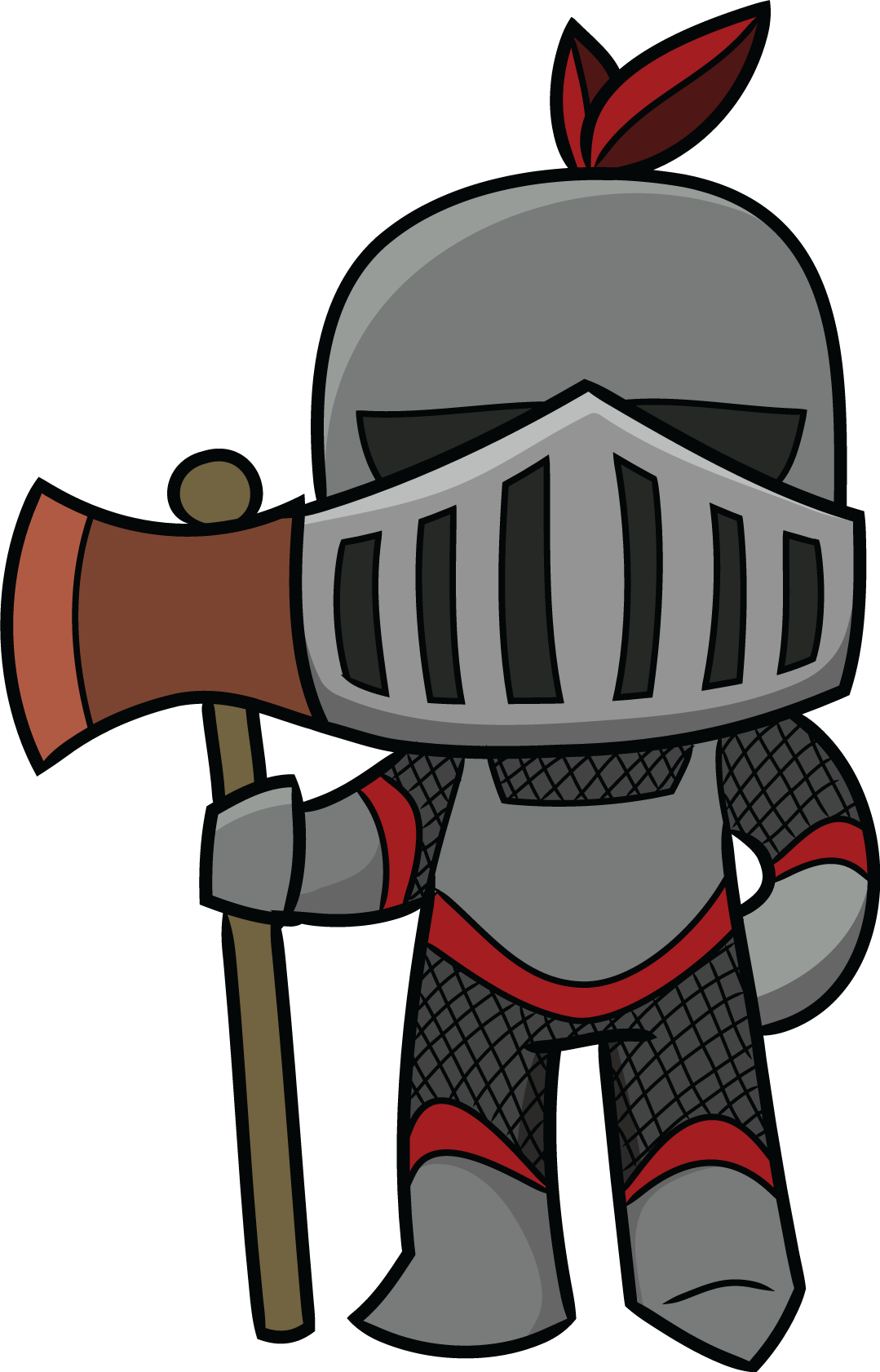 The Components of the Immune System
There are five main components of the immune system: 
The tonsils and thymus
The lymphatic system 
Bone marrow 
The spleen 
White blood cells.
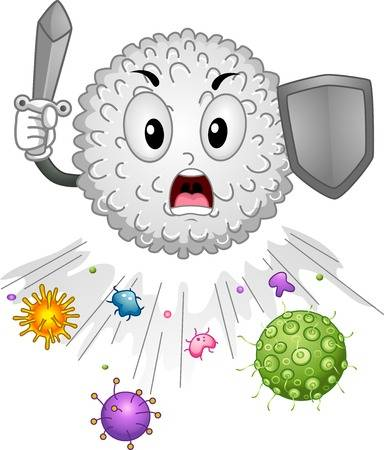 The Tonsils and Thymus
The thymus, which is a specialized organ of the immune system, produces lymphocytes, which are important in T-Cell maturation. 
T-Cells are specialized killer cells which hunt down and destroy cells that are infected with germs or that have become cancerous. 
Helper T-Cells help to orchestrate an immune response and play an important role in all of immunity 
The tonsils, located in the throat, serve a guardian function. 
They come into contact with germs shortly after they enter the body through the mouth or nose, which allows them to activate the immune system early on.
The Lymphatic System
The lymphatic system is made up of lymph nodes and vessels. 
This network of lymph nodes and vessels throughout the body carries lymph fluid, nutrients, and waste material between the body tissues and the blood stream. 
The lymph nodes filter lymph fluid as as it flows through them, trapping bacteria, viruses, and other foreign substances which are then destroyed by special white blood cells called lymphocytes.
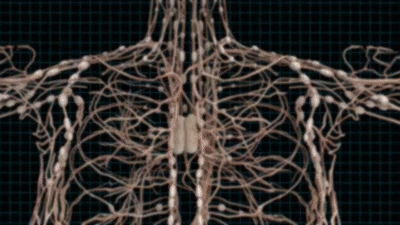 Bone marrow is a soft, spongey tissue located mainly inside the long bones of the arms and legs, the vertebrae, and the pelvis. 
Bone marrow produces red and white blood cells and platelets. 
The white blood cells created in bone marrow are important in the fighting of infection.
Bone Marrow
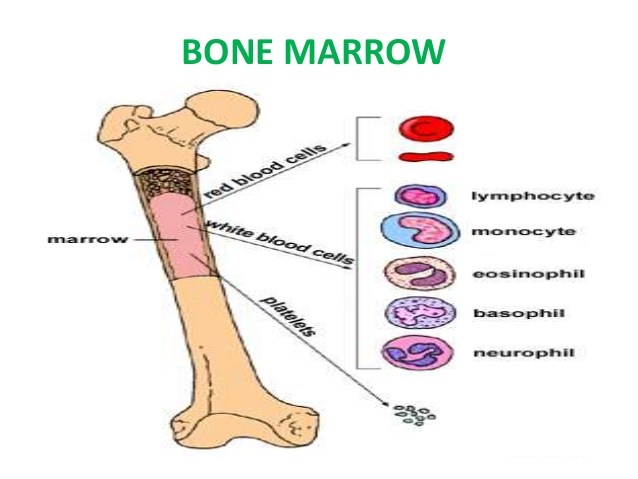 The spleen filters the blood by removing old or damaged blood by removing old or damaged blood cells. 
Also destroys bacteria and foreign substances.
The Spleen
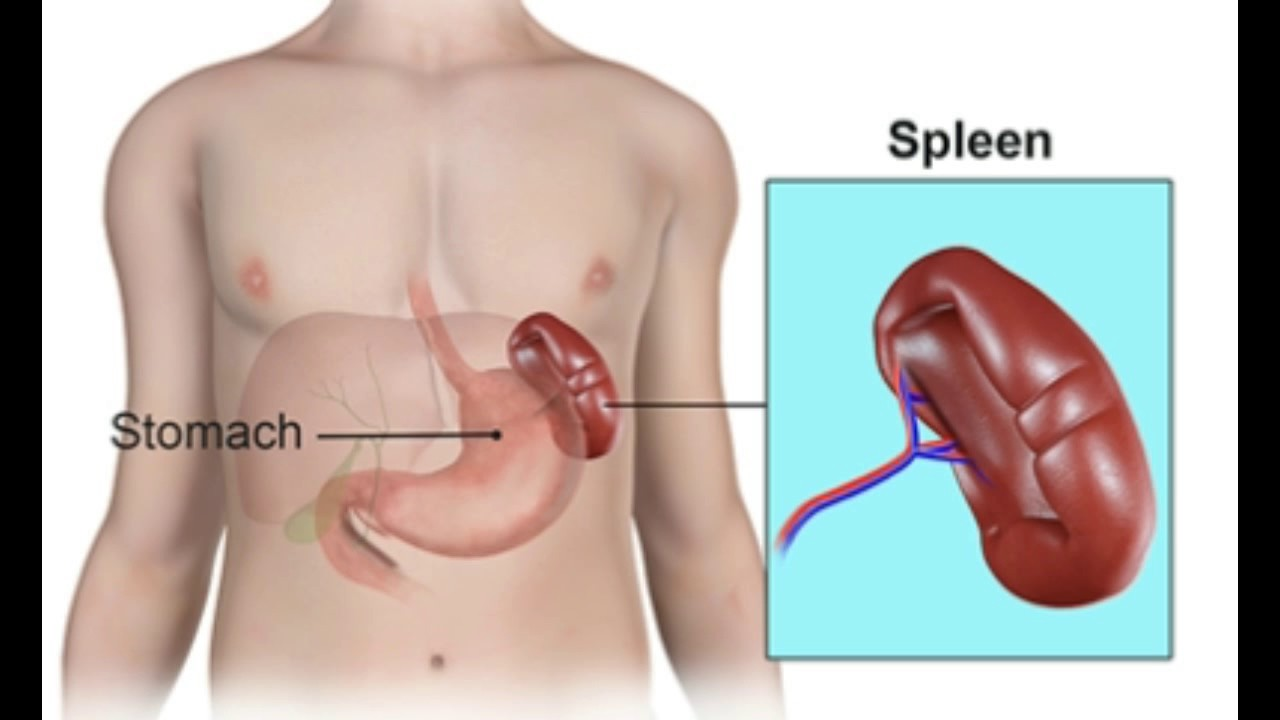 Viruses and Bacteria: What’s the Difference?
https://www.youtube.com/watch?v=P_9DXEnEd-Q&t=15s
By dictionary definition, a virus is an infective agent that typically consists of a microscopic nucleic acid molecule in a protein coat. 
Viruses are non-living molecules which require a host in order to reproduce. 
Viruses are the cause of viral infections.
What are Viruses?
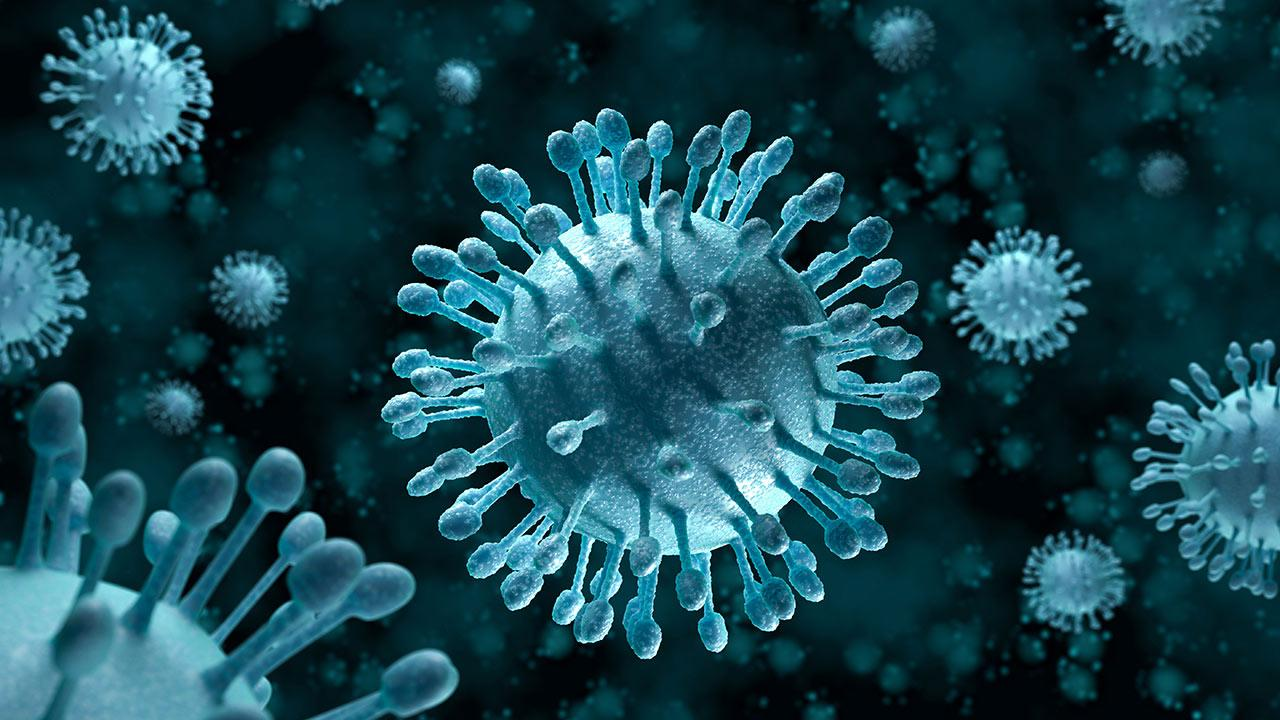 Viral Infection
Viral infection occurs when a virus enters the body and begins to multiply. 
Viruses multiply using a host cell: the viral DNA commandeers the host cell’s DNA, instructing the host cell to produce more viruses until the host cell is so full of viruses that it bursts, releasing many baby-viruses into the body to continue to cause infection.
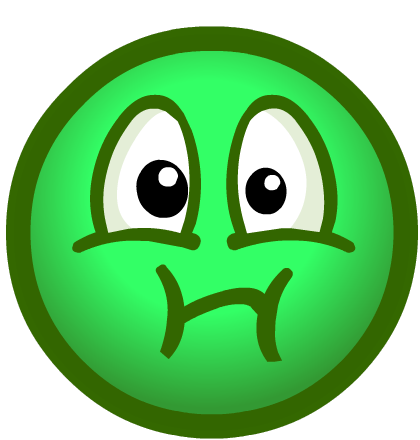 Some “Common” Viral Infections…
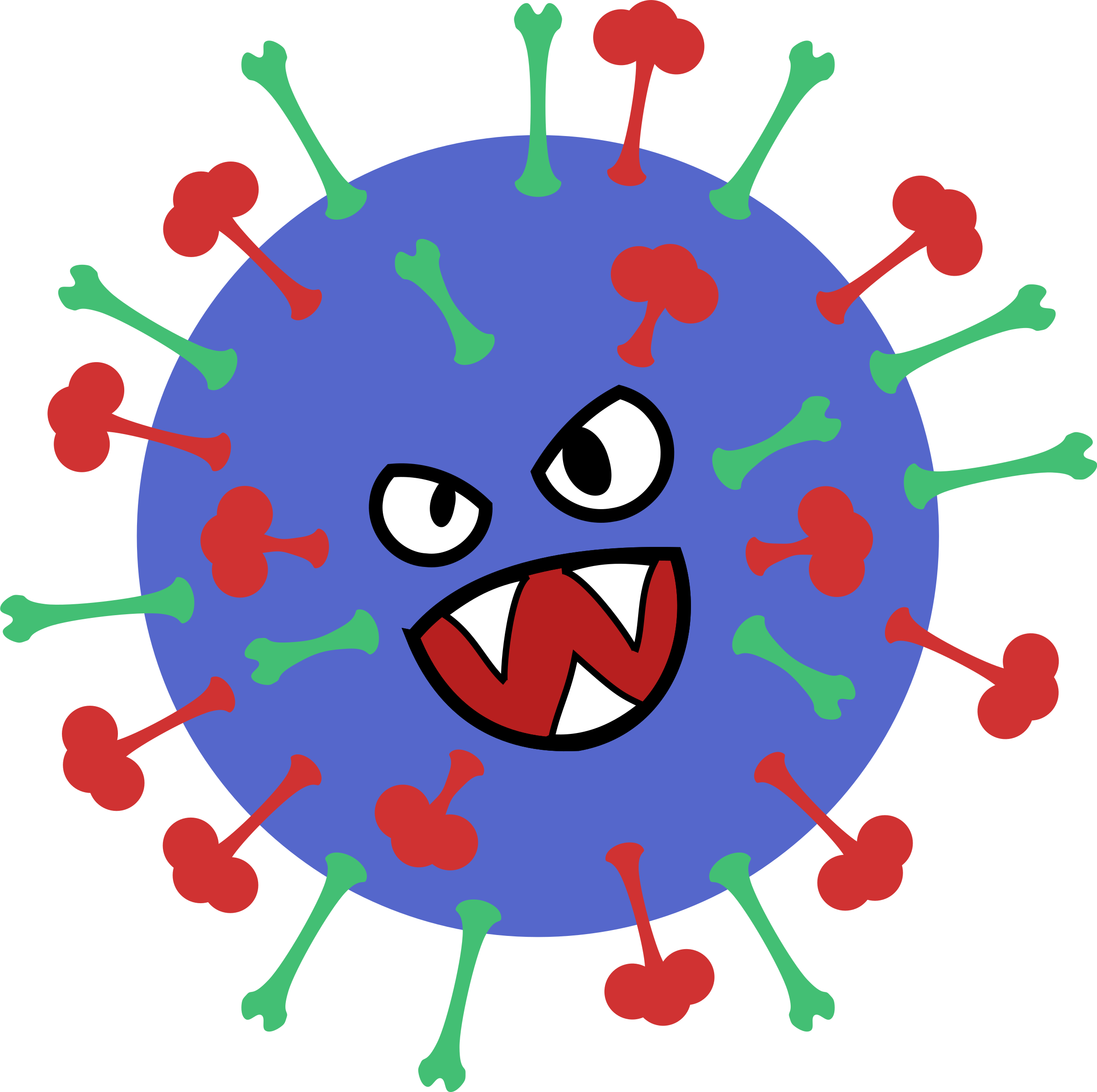 The common cold 
The flu 
Warts
HIV/AIDS
Smallpox
Ebola
How to Treat Viral Infection
In the case of Viral infections, treatments may only help to alleviate symptoms while your immune system fights off the virus. 
In extreme cases, antiviral medicines can be used to help to kill off and/or stop the reproduction of the virus. 
Vaccines can help prevent the instance of viral infection.
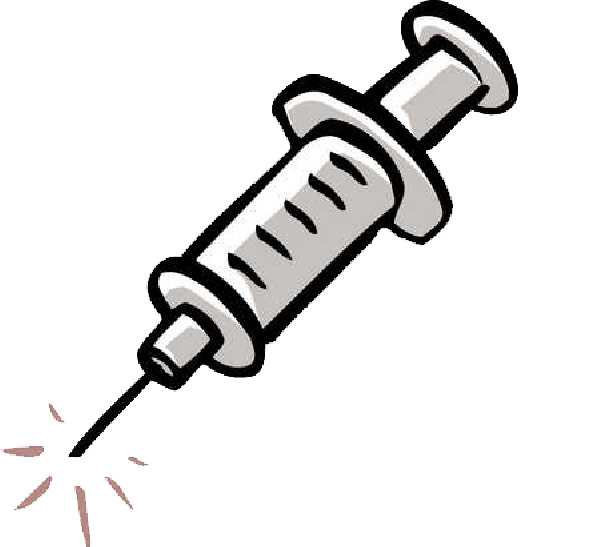 What are Bacteria?
Bacteria are, by dictionary definition, unicellular microorganisms that have cell walls but lack organelles and an organized nucleus, including some that can cause disease. 
Bacteria are living organisms that can reproduce without the use of a host. 
They are the cause of bacterial infection.
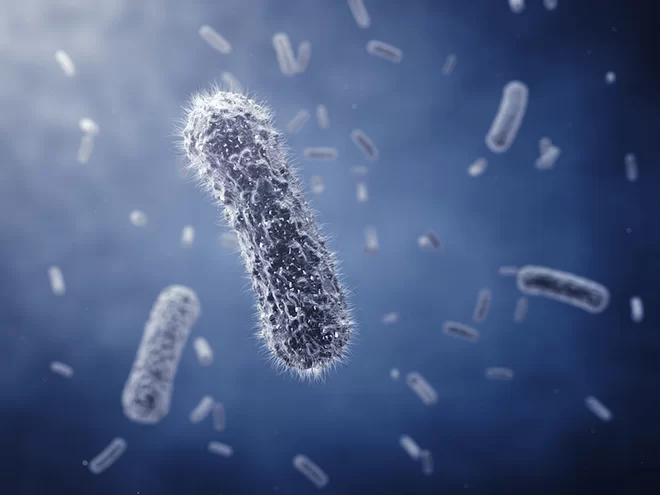 Bacterial infections occur when disease-causing bacteria invades the body and reproduces at a rate that is enough to overtake one or multiple organs and/or body systems.
Bacterial Infection
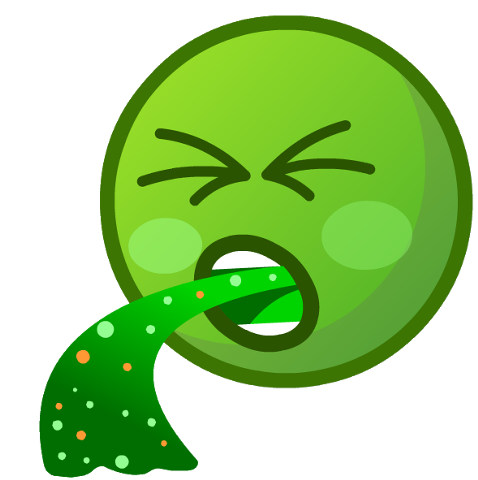 Some “Common” Bacterial Infections
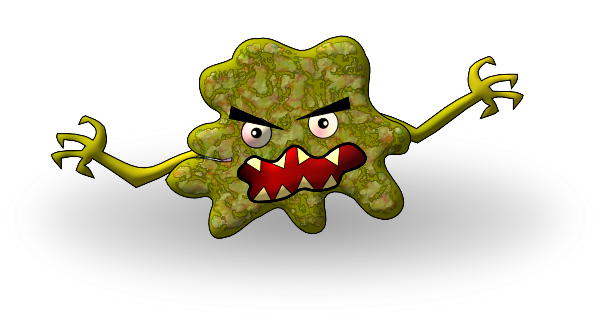 Salmonella 
E. coli 
Staph infections
Bacterial meningitis 
Gonorrhea
Treating Bacterial Infections
Unlike viral infections, bacterial infections can be commonly treated with antibiotics. 
Antibiotics kill bacterial cells by affecting things that human body cells do not have. 
For example, antibiotics can attack a bacteria’s cell wall, as human cells only have cell membranes.
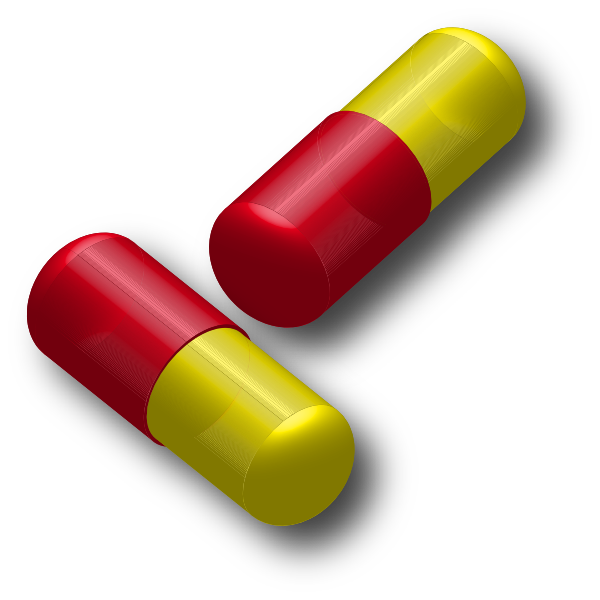 Bacterial Versus Viral Infections
https://www.youtube.com/watch?v=p99keWXbcYs
Kahoot!
https://play.kahoot.it/#/?quizId=56d62799-981b-4759-ad38-e43e1c9c809a